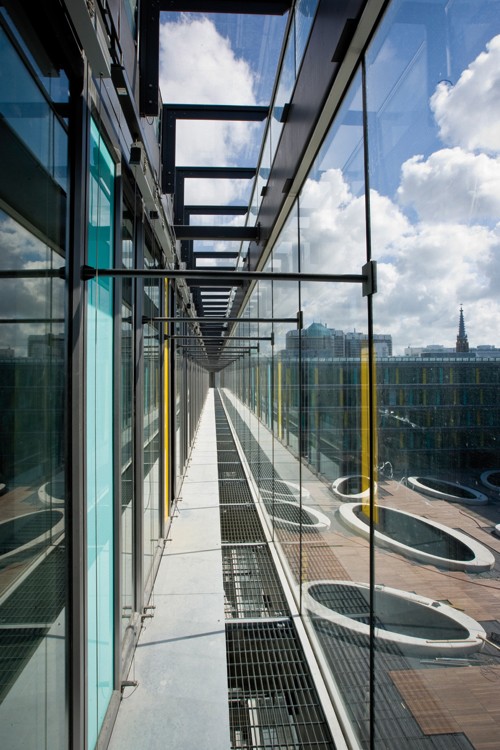 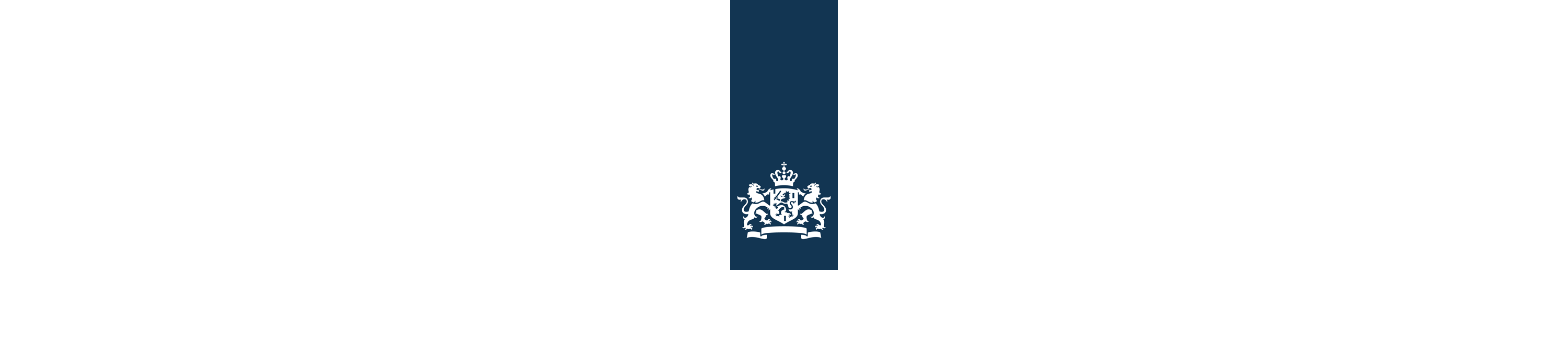 Assessing and strengthening Financial Management and Control on entity level




PEMPAL, Tbilisi, October 2018
Guidance on assessing FMC is needed because:
Our experience shows that many countries in reform struggle in formulating targeted actions for FMC. Where to begin?;

Premises: To formulate targeted (and realistic) actions first a proper assessment of the current FMC-configuration is necessary;

The National Academy of Finance and Economics of the Dutch ministry of Finance developed a draft guide for guidance on assessing FMC and the steps after that;

The developed guide describes: 
‘steps to take towards a proper assessment;
Instruments for conducting FMC-assessments;
Follow-up steps after assessment: action plan.
Theoretical and Practical backbone of the Guide
FMC: 	encompasses the managerial responsibilities, at all levels, of public income and spending centers related to implementing a system of control that ensures adequate planning, programming, budgeting, accounting, controlling, reporting, archiving and monitoring. Managers that bear these responsibilities should be held accountable for their activities (operational activities as well as activities related to FMC) (e.g. ‘Welcome to the world of PIFC’, European Commission 2006);
Principles of Good Public Governance: generally accepted, internationally recognized principles that should be inherent to any public sector which embraces good governance. It encompasses fundamental principles as: accountability, transparency, integrity, ethics and lawfulness (e.g. ‘Good Governance in the Public Sector’, IFAC/CIPFA 2013);
COSO: 	the internationally recognized integrated framework for internal control, its 17 underlying principles and its 81 points of focus. Key components are: an adequate control environment, a well-functioning risk assessment process, sufficient and effective control activities, relevant/sufficient and timely information and communication arrangements and adequate monitoring (Internal Control – Integrated Framework, COSO, May 2013);
The three lines of defense: widely used model to describe functional groups in any organization that have responsibilities related to internal control (and therefore FMC). First line: operational management. Second line: supportive, oversight, control and monitoring functions. Third line: independent and objective internal audit function (e.g. ‘Leveraging COSO across the Three Lines of Defense’, The IIA, 2015);
PIFC-EU-requirements: the EC offers a framework for countries in reform which encompasses the key-requirements for adhering to good public governance principles: adequate FMC-systems, an independent and objective internal audit function and a central harmonization unit as accelerator and stimulator for PIFC-reform (e.g. ‘Welcome to the world of PIFC’, European Commission 2006).
1. Compose and instruct an FMC working Group
2. Define the depth of the assessment and scope
3. Analyze relevant documentation/regulation
4. Develop questionnaires and/or interview guidelines
Guidance: steps towards a proper FMC-assessment
5. Conduct and report
A: Total set of FMC-benchmark-criteria: FMC-assessment MATRIX
Covering the three lines of defense and their interdependency;
Links criteria to key FMC-variables.
B: Questionnaire for senior management
C: Self-Assessment / interview-set (minimum baseline criteria)
D: Questionnaire (scoring included)
Guidance: instruments for assessing FMC
Key FMC-variables used in every instrument
The key assessment criteria and its related indicators are grouped in specific FMC-related areas derived from the theoretical and practical backbone. These areas (or variables) are: 
Managerial Accountability: the cornerstone of FMC. The criteria are aimed at how on the managerial levels the balance is organized between responsibility, authority and accountability;
Objective setting: criteria are aimed at assessing in which way objectives are set at the managerial and oversight levels. Also the level of SMART-ness is assessed;
Risk and Control: defines criteria concerning the risk assessment, the risk management process and it’s relation to control activities;
Tasks and responsibilities: aims to assess criteria related to specific tasks and responsibilities related to crucial (internal) control activities;
Planning and control: defines criteria aimed at assessing how internally reporting lines are organized and what it consists of in terms of managerial information (KPI’s, KFI’s) and communication;
Monitoring: assesses the criteria mainly concerning second line functions and their monitoring role towards the first line;
Role of internal audit towards FMC: criteria that link internal audits role to FMC (part of monitoring).
Key aspects to assess
First line (operational management):
 
Managerial Accountability:
 
·         Mandates/level of delegation: what is the decision room of operational management? Does management have the right resources given these mandates?
·         Are responsibilities clearly defined in relation to objectives? Do the responsibilities also cover financial aspects and/or responsibilities related to operational/program related issues;
·         Reporting: about what and to whom does operational management report about? (e.g. tasks, program execution, internal control etc.)
 
Objectives:
·         Is operational management involved in objective setting?
 
Risks and control:
·         Is operational involved in risk management activities? Do they have insight in risks at their level of responsibility?
Second line (supporting, oversight, monitoring, control):
 
Managerial Accountability:
 
·         To what extend do the second line functions have oversight in the activities of operational management? How is this oversight created? What does it consist of?
·         How do the second line functions exercise their responsibilities regarding monitoring and control concerning the activities of operational management?
·         Do the second line functions support the first line? What does this support consist of?
 
Objectives:
·         Do the second line function play a role in the setting of objectives in the organization? (support)
 
Risk and control:
 
·         Do the second line functions play a supportive role regarding risk management? (towards senior management and operational management)
·         Do the second line functions play a role in architecting the system of internal control (partly this is also supporting).
Interdependency between first and second line:
 
·         What does the organization wide planning and control cycle look like?
·         Are there formal coordination/information exchange moments between (senior and operational) management and second line functions. Is internal audit involved in coordination meetings?
Third line (Internal Audit):
 
·         What is the focus of internal audit regarding FMC? What is done with results of internal audit’s work?
Underlying frameworks: COSO-2013-principles, 3LOD, PIFC,
Things to consider when using the instruments
Not one assessment-environment is the same. Feel free to tailor make the presented instruments dependable on the characteristics of your entity. This can be: combining instruments, skipping/rephrasing certain benchmark-criteria and/or (interview) questions;

However: keep in mind that instrument C (questionnaire/interview set) encompasses key questions related to the minimum requirements for a sound functioning FMC. These aspects MUST be assessed;

It is advised to combine instruments. Specifically in the case when a full-fledged FMC-assessment has never been done before, combine questionnaires with interviews (e.g. instrument C and D);

Always keep an eye on the FMC-assessment MATRIX. Study it and understand it. It is important to realize that the elements of FMC should be assessed separately AND in their coherence. A system-based approach is therefore necessary in which all three lines of defense and their interplay are assessed;

It is not advised to assess FMC only related to one single process and/or (budget) program. FMC deals with the inner working of the entity and therefore should not be confined within an assessment to a single process and/or (budget) program;

Keep the eye on the ball: don’t assess for the sake of assessing. Realize that the assessment should generate sufficient information for targeted action plans. Therefore: seek for the right combination of instruments which suits your needs as an entity.
Guidance: assessment done: follow-up steps
1. Present and discuss the result of the assessment with senior management:
The results of the FMC-assessment should be presented by the working group to responsible senior management. The presented results should be followed by a discussion focused on the gaps with the benchmark-criteria. 

2. Senior management needs to set priorities given the results of the assessment
Based on the presented results and the follow-up discussion, responsible (senior) management, together with the working group, should draft an action plan aimed at diminishing assessed gaps;

3. Drafting the action plan:
Realistic and practical. Involve second line functions in this process.
Top 10 Tips for assessing FMC
Ensure senior management support. Preferably at the level similar to a deputy Minister, General State Secretary or Secretary General. This official should get the designated task to implement and maintain a sound system of FMC. This official should be held accountable for this task (e.g. via parliament);
Compose internally, within the entity a working group which drives the FMC-assessment and assists senior management in composing the targeted action plan. It should be composed preferably by second line officials AND internal audit;
First asses, then take action. A proper action plan can only be composed after a proper assessment of the current control environment and the configuration and functioning of FMC;
Assess FMC in its full scope. It is not advised to only assess certain elements or functional groups without assessing how these elements relate to other (COSO) elements or functional groups (lines of defense);
Always start the FMC-assessment with an interview with senior management;
Using assessment tools can be done in a tailor-made way. Do realize however that certain elements minimally should be addressed. This minimum set of assessment aspects is encompassed in instrument C;
Assessment instruments like the ones presented in this guide can be used in combination. 
Assess and analyze the gaps with internationally accepted and proven criteria which support the principles of good public governance;
Present, discuss and analyze the results of the FMC-assessment in joint meetings between the working group and senior management. This is already part of the re-engineering process;
When drafting actions: be realistic. Balance proposed actions between what is possible on entity-level and actions that ask for higher political reform-support.
The NAFE-GUIDE on Assessing and strengthening FMC
A living document: it improves after each use in the practice (e.g. Moldova, Ukraine);

For all PEMPAL-countries a DRAFT!-copy will be handed out today;

We ask for feedback/comments/ideas before the end of the year:


M.kesteren@minfin.nl
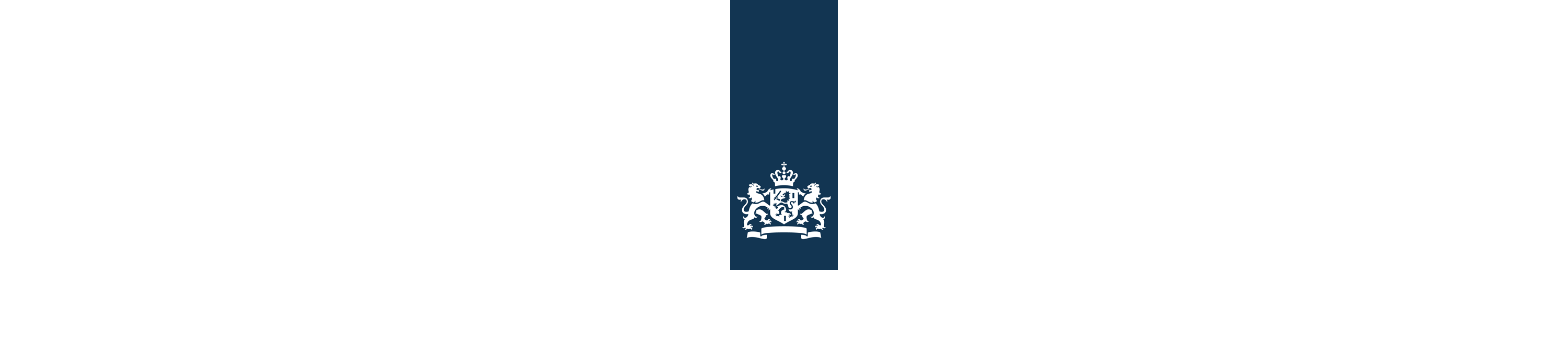 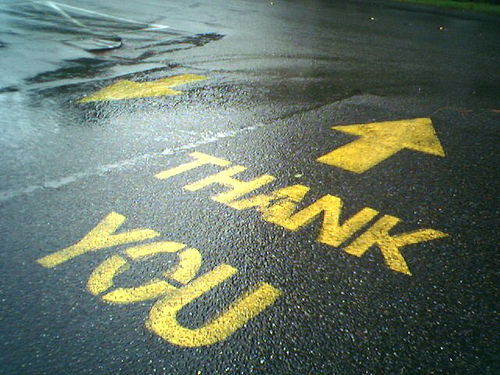